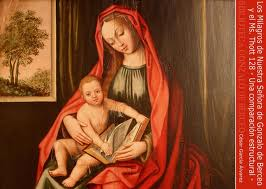 LOS MILAGROS DE NUESTRA  SEÑORA
CONTEXTO HISTÓRICO
Se escriben entre 1246 y 1256. Coincide históricamente con el reinado de Fernando III el Santo y el inicio de reinado de Alfonso X  el Sabio. 
Se sitúa en pleno auge de la Reconquista y en el inicio de la labor cultural de Alfonso X.
El riojano Gonzalo de Berceo se educó en el cercano monasterio de San Millán de la Cogolla ("en Sant Millán de Suso, fue de niñez criado") y llegó a ser un clérigo secular que trabajó primero como diácono (1221) y luego como preste o presbítero (1237), maestro de los novicios y, según Brian Dutton, notario en efecto del abad Juan Sánchez.
Sin embargo, a principios del siglo XIII, el monasterio de San Millán atravesaba un periodo de decadencia de su antiguo esplendor, que el poeta intentó combatir con sus escritos, que fomentaban la devoción, las peregrinaciones y las donaciones en torno a las reliquias de los santos que celebra y que conservaba el monasterio; debió fallecer ya a mediados el siglo XIII, después de 1264.
CONTEXTO LITERARIO
Pertenece al género del mester de clerecía con los rasgos propios del siglo XIII.
Es una compilación de exempla que relatan veinticinco milagros de la Virgen María, escritos en riojano (castellano), en una etapa tardía de su vida, usando como fuente colecciones de milagros marianos en latín que circulaban en el siglo XIII para 24 de ellos (Manuscrito de Thott, nº 128, Biblioteca de Copenhague).
Papel fundamental de Berceo como iniciador de la literatura en castellano. Es el autor que mas cultismos aporta al español.
Historia del abencerraje y la hermosa jarifa
CONTEXTO HISTÓRICO
Se conoce a través de diferentes versiones que datan entre 1561 (Diana de Montemayor) y 1565, de las que la más pulida, acabada y completa se considera la incluida en el Inventario, miscelánea elaborada por Antonio de Villegas y que fue impresa en Medina del Campo en 1565.  Se edita en el reinado de Felipe II.
Esta breve novela relata la historia del moro Abindarráez y el cristiano Rodrigo de Narváez. La acción discurre entre 1410 y 1424, esto es, unos ciento cincuenta años antes de que la historia se escribiese. En aquella época reinaba en Castilla Juan II, después de la toma de Antequera por el infante Fernando.
CONTEXTO LITERARIO
Se trata de una novela (relato corto) morisca con rasgos idealistas (amor platónico de Abindarráez y Jarifa, relación cordial entre moros y cristianos) y realistas (ambientación histórica, verosimilitud).
Es un antecedente de la novela histórica del XIX.
Es una obra maestra al igual que el Lazarillo, también con prosa sencilla, pero con un narrador externo.  Muestra un sentido amable de la vida, que ampara la esperanza y la paz frente a la discordia de la guerra.
Es antecedente de otras obras de arte: el cuadro de Las lanzas de Velázquez o la película La kermess heroica.